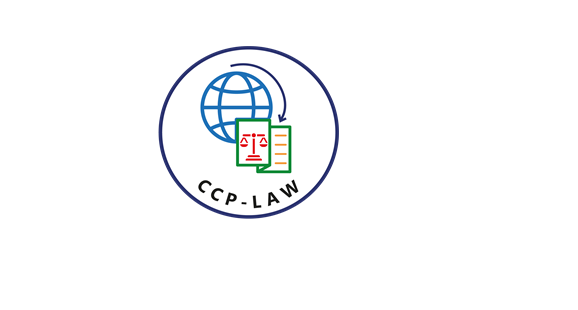 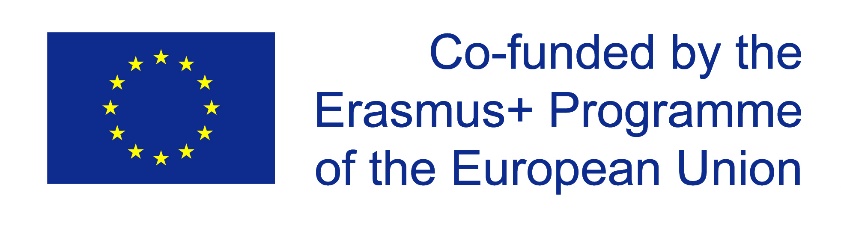 CCP-LAW
Curricula development on Climate Change Policy and Law
Subject title: Climate Change and Sustainable Development 

Instructor Name: …
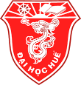 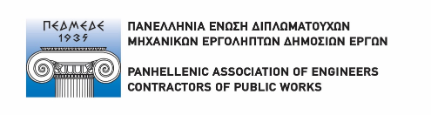 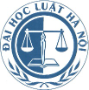 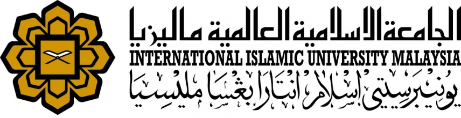 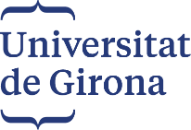 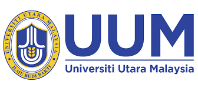 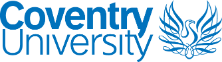 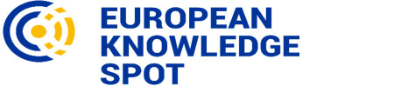 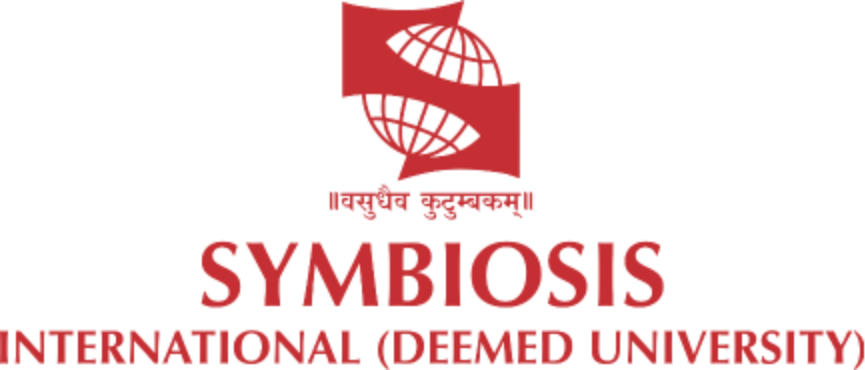 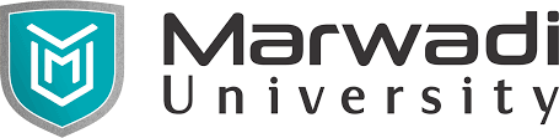 Project No of Reference: 618874-EPP-1-2020-1-VN-EPPKA2-CBHE-JP: 
The European Commission's support for the production of this publication does not constitute an endorsement of the contents, which reflect the views only of the authors, and the Commission cannot be held responsible for any use which may be made of the information contained therein.
Dimensions of sustainable development
Dimensions of sustainable development
Sustainable development: holistic approach to development that seeks to balance economic, social, and environmental goals. 

Sustainable development recognizes the interconnected nature of economic, social, and environmental systems. It emphasizes that these dimensions are interdependent and must be considered together in decision-making processes.





How to address all dimensions of sustainable development?
Holistic approach/Systems thinking
Inclusive economic progress
Environmental stewardship
Social sustainability
[Speaker Notes: Sustainable development: is a holistic approach to development that seeks to balance economic, social, and environmental goals. It recognizes that economic growth must be inclusive, social progress must be equitable, and environmental systems must be resilient. The concept gained widespread recognition with the publication of the Brundtland Report in 1987, which defined sustainable development as "development that meets the needs of the present without compromising the ability of future generations to meet their own needs."
Sustainable development involves the integration of economic, social, and environmental considerations into decision-making processes. It aims to create a balance between development and conservation, taking into account the interconnectedness of economic, social, and environmental systems
Sustainable development seeks to ensure that economic progress is inclusive and benefits all members of society. It aims to address issues of social equity and reduce disparities in access to resources and opportunities
Environmental Stewardship:One of the central tenets of sustainable development is the responsible management of natural resources and ecosystems. This involves practices that promote conservation, biodiversity, and the sustainable use of resources to prevent environmental degradation.
Social sustainability is a key aspect of sustainable development. It involves promoting social justice, ensuring basic human rights, and addressing issues such as poverty, inequality, and discrimination.
The involvement of local communities in decision-making processes is essential for sustainable development. Communities are often the most directly affected by development initiatives, and their input is crucial for the success and sustainability of projects.
Example: Environmental Sustainability: reduce consumption, embrace renewable energy, protect ecosystems/ Economic sustainability: investment in research, fair trade, sustainable economic growth/ Social: equity and inclusion, empowement and education, reduce poverty]
Dimensions of sustainable development
Sustainable development initiatives and practices:
Renewable Energy  
Green Building Design 
Circular Economy 
Sustainable Agriculture 
Urban Planning for Sustainability 
Eco-Tourism
[Speaker Notes: Renewable Energy: Investing in and promoting the use of renewable energy sources such as solar, wind, hydropower, and geothermal energy to reduce dependence on fossil fuels and mitigate climate change.
Green Building Design: Constructing buildings with environmentally friendly materials, energy-efficient systems, and sustainable design practices to reduce energy consumption and environmental impact.
Circular Economy: Implementing circular economy principles, where products are designed for durability, repairability, and recyclability, and waste is minimized through reuse and recycling.
Sustainable Agriculture: Adopting practices such as organic farming, agroforestry, and permaculture that prioritize soil health, biodiversity, and water conservation while minimizing the use of synthetic pesticides and fertilizers.
Urban Planning for Sustainability: Designing cities and communities that prioritize public transportation, green spaces, energy-efficient buildings, and waste management systems to create livable and sustainable urban environments.
Eco-Tourism: Promoting tourism that focuses on responsible travel, conservation of natural resources, and support for local communities, aiming to minimize the negative impact on ecosystems and cultures.]
Dimensions of sustainable development
Sustainable development initiatives and practices: 

Corporate Social Responsibility (CSR)
Water Conservation 
Biodiversity Conservation 
Education for Sustainable Development:
Fair Trade Practices 
Zero-Waste Initiatives 
Microfinance and Social Entrepreneurship 
Community-Based Conservation
[Speaker Notes: Corporate Social Responsibility (CSR): Companies engaging in CSR activities, including ethical sourcing, fair labor practices, and environmental stewardship, to contribute to social and environmental well-being beyond profit-making.
Water Conservation: Implementing water-saving technologies, promoting efficient water use in agriculture and industries, and raising awareness about the importance of water conservation.
Biodiversity Conservation: Establishing and maintaining protected areas, wildlife reserves, and conservation projects to safeguard biodiversity and ecosystems from degradation and loss.
Education for Sustainable Development: Integrating sustainability principles into education curricula to raise awareness, promote responsible behavior, and empower future generations with the knowledge and skills to contribute to sustainable development.
Fair Trade Practices: Supporting fair trade initiatives that ensure fair wages, ethical labor practices, and environmental sustainability in the production of goods such as coffee, cocoa, and textiles.
Zero-Waste Initiatives: Implementing strategies to minimize waste generation, such as recycling programs, composting, and reducing single-use plastics, with the goal of moving towards a zero-waste or circular economy.
Microfinance and Social Entrepreneurship: Supporting initiatives that provide financial services to small-scale entrepreneurs in developing regions, fostering economic development and community empowerment.
Community-Based Conservation: Involving local communities in the management and conservation of natural resources to ensure that conservation efforts align with community needs and priorities.]
Dimensions of sustainable development
Sustainability: 
Sustainability is a broader concept that encompasses the capacity to endure or maintain over time. It can refer to the sustainability of ecosystems, economies, societies, or individual practices. 
Sustainability involves responsible resource use, environmental protection, and social equity to ensure long-term well-being 

Key principles and practices: renewable resources, social equity, community engagement, economic viability, environmental conservation, climate change mitigation, resource efficiency, social equity etc.

Examples?
[Speaker Notes: Renewable Resources: Prioritizing the use of renewable resources over non-renewable ones to ensure long-term availability.
Waste Reduction: Minimizing waste generation and promoting recycling and reuse.
Social Equity: Ensuring fair distribution of resources and opportunities among different social groups.
Community Engagement: Involving communities in decision-making processes that affect them.
Environmental Conservation: Protecting and restoring ecosystems to maintain biodiversity and ecological balance.
Economic Viability: Developing economic systems that are both efficient and equitable.
The pursuit of sustainable development and sustainability is a global challenge that requires collaboration among governments, businesses, communities, and individuals to address pressing issues such as climate change, poverty, inequality, and environmental degradation.
Environmental Conservation:
Sustainable development aims to protect and preserve the Earth's ecosystems, biodiversity, and natural resources. It addresses environmental challenges such as deforestation, pollution, habitat destruction, and climate change, promoting practices that allow ecosystems to thrive and regenerate.
Climate Change Mitigation:Sustainable development seeks to reduce greenhouse gas emissions and mitigate the impacts of climate change. By transitioning to renewable energy sources, improving energy efficiency, and implementing sustainable land-use practices, communities can contribute to global efforts to address climate change.
Resource Efficiency:Unsustainable resource consumption can lead to depletion and scarcity. Sustainable development promotes the efficient use of resources, including water, energy, and raw materials, to ensure that they are available for current and future generations.
Social Equity and Justice:Traditional development models have often resulted in social inequalities and disparities. Sustainable development emphasizes social equity, human rights, and inclusive growth, aiming to reduce poverty, improve education, and enhance the well-being of all individuals and communities.
Economic Stability and Resilience:Unsustainable economic practices can lead to economic instability and crises. Sustainable development encourages the creation of resilient economic systems that consider long-term impacts, promote innovation, and address social and environmental risks.
Long-Term Planning:Sustainable development takes a long-term perspective, considering the needs of both current and future generations. This approach helps avoid short-sighted decisions that may yield immediate benefits but have detrimental effects in the long run.
Public Health:Environmental degradation and pollution can have significant implications for public health. Sustainable development practices, such as reducing air and water pollution, promoting clean energy, and ensuring access to safe food and water, contribute to improved public health outcomes.
Global Collaboration:Many environmental and social challenges are global in nature, requiring international cooperation. Sustainable development encourages collaboration between countries, organizations, and communities to address issues such as climate change, biodiversity loss, and resource management.
Corporate Responsibility:Sustainable development principles are increasingly being adopted by businesses as part of corporate social responsibility (CSR) initiatives. Companies are recognizing the importance of ethical practices, environmental stewardship, and social responsibility in building a positive brand image and ensuring long-term success.
Community Well-Being:Sustainable development prioritizes the well-being of communities by involving them in decision-making processes, addressing their unique needs, and fostering a sense of empowerment and resilience.
Preservation of Cultural Heritage: Sustainable development includes the preservation of cultural diversity and heritage. Recognizing and respecting local cultures contribute to the richness of human experience and promote social cohesion.
Ethical Consumption: Sustainable development encourages consumers to make ethical choices, supporting products and services that adhere to environmentally friendly and socially responsible practices. This shift in consumer behavior can influence market trends and business practices.]
Dimensions of sustainable development
Sustainability and culture:

A commonsense goal: to ensure that conditions on earth continue to support the project of human civilization, that widely diverse populations of the global community not slip into protracted crisis on account of deteriorating environmental conditions and depleted resources. 
Sustainability is a human and social issue as much as it is “environmental.” 
We have not adapted well, as a species, to the fruits of our own brilliant technological accomplishments, in particular, to the harnessing of fossil fuels to power transport and industry.
[Speaker Notes: Human dimensions of the sustainability challenge, with an emphasis on the historical and cultural factors that have placed us on our dangerously unsustainable path, and which make changing course so challenging. Sustainability in human terms is, first and foremost, a commonsense goal: to ensure that conditions on earth continue to support the project of human civilization, that widely diverse populations of the global community not slip into protacted crisis on account of deteriorating environmental conditions and depleted resources. The dramatic environmental changes underway on earth are already impacting human social systems. Droughts, floods, and rising sea levels are taking lives, damaging infrastructure, reducing crop yields and creating a new global underclass of environmental refugees. Sustainability is a human and social issue as much as it is “environmental.” Sustainability is about people, the habitats we depend on for services vital to us, and our ability to maintain culturally rich civic societies free from perennial crises in food, water, and energy supplies.
The consensus view among scientists and professional elites in the early twenty-first century, as it has been among environmental activists for a much longer time, is that our globalized industrial world system is on an unsustainable path. Inherent in this view is a stern judgment of the recent past: we have not adapted well, as a species, to the fruits of our own brilliant technological accomplishments, in particular, to the harnessing of fossil fuels to power transport and industry. This sobering fact tells us that, at this moment in human history, social behavior and political decision-making are not being driven by knowledge, but rather by entrenched attitudes that perpetuate an unsustainable drawdown of earth’s resources.]
Dimensions of sustainable development
Sustainability and culture:
Character of modern consumer society to promote the idea that nothing is connected
.
[Speaker Notes: In short, human decision making and consumption of material goods in our fossil-fuel age continues to largely take place outside of an awareness of the strained and finite nature of our planet’s ecosystem services. It is the character of modern consumer society to promote the idea that nothing is connected, that the jeans we wear, or the food we eat, are matters of personal choice without any greater context beyond a concern for immediate pleasure and peer approval. Sustainability, by contrast, teaches that everything is connected. That favorite pair of jeans, for instance, is dependent on cheap labor in developing countries, on heavily fertilized cotton plantations, and enormous volumes of water expended throughout the jeans’ lifecycle, from the irrigation to grow the cotton to the washing machine that cleans them. Or let’s take that “cheap” fast food lunch from yesterday: it most likely contained processed soybeans from a recently cleared stretch of the Amazon rainforest, and artificial sweeteners made from corn whose enormous production quotas are subsidized by government tax revenues. The corn-based sweetener, in turn, turns out to be a principal cause of the national obesity epidemic, a key contributor to spiraling health care costs. Thus the “value meal” turns out not to be so economical after all, once the systems-wide effects are factored in.
In the early twenty-first century, vulnerability to these system collapses varies greatly according to where one lives. A long-term drought in India might bring the reality of aquifer depletion or climate change home to tens of thousands of people driven from their land, while the life of a suburban American teenager is not obviously affected by any resource crisis. But this gap will narrow in the coming years. Overwhelming scientific evidence points to rapidly increasing strains this century on our systems of food, wter, and energy provision as well as on the seasonable weather to which we have adapted our agricultural and urban regions. In time, no one will enjoy the luxury of remaining oblivious to the challenges of sustainability.]
Dimensions of sustainable development
Sustainability 
and economic development::
Positive force for improving living standards and quality of life
Negative consequences for the environment and social equity. 
Striking a balance between economic growth and sustainability
[Speaker Notes: Environmental Impact:
Resource Depletion: Rapid economic development can lead to the over-exploitation of natural resources, such as forests, fisheries, and water sources, leading to depletion and degradation.
Pollution: Industrialization and increased production can result in pollution of air, water, and soil, negatively impacting ecosystems and human health.
Climate Change: Economic activities, especially those dependent on fossil fuels, contribute to greenhouse gas emissions, leading to climate change and its associated environmental impacts.
Social Equity:
Income Inequality: Economic development may not always lead to equitable distribution of wealth. In some cases, it can exacerbate income inequality, leaving marginalized populations without access to the benefits of growth.
Displacement: Large-scale development projects can result in the displacement of communities, particularly in the case of infrastructure projects, leading to social unrest and a loss of cultural heritage.
Consumption Patterns:
Overconsumption: Economic development can encourage patterns of overconsumption, leading to increased demand for goods and services that may strain resources and contribute to waste generation.
Land Use Changes:
Urbanization: Economic development often involves rapid urbanization, leading to the conversion of natural habitats into urban areas, which can result in habitat loss and fragmentation.
Innovation and Solutions:
Green Technologies: On a positive note, economic development can drive innovation and the adoption of green technologies, promoting sustainable practices and reducing environmental impact.
Efficiency Improvements: Economic growth can lead to increased efficiency in resource use, with advancements in technology and practices that reduce waste and environmental harm.
Regulatory Frameworks:
Environmental Regulations: The impact of economic development on sustainability can be mitigated through the implementation of strong environmental regulations and policies that encourage responsible business practices.
Community Engagement:
Stakeholder Participation: Inclusive development processes that involve local communities and stakeholders can help address social concerns and ensure that economic development is aligned with local needs and values.
Long-Term Planning:
Sustainable Planning: Incorporating sustainability considerations into long-term development plans helps ensure that economic growth is not pursued at the expense of environmental and social well-being.
Education and Awareness:
Public Awareness: Promoting awareness and education about sustainable practices among businesses, policymakers, and the general public can foster a culture of responsibility towards the environment and society.
It's essential to recognize that the relationship between economic development and sustainability is dynamic and context-dependent. Policy interventions, technological advancements, and changes in societal values all play crucial roles in shaping the overall impact of economic development on sustainability. Sustainable development requires a comprehensive and integrated approach that considers economic, environmental, and social dimensions.]
Dimensions of sustainable development
Sustainability and economic growth:
Triple bottom line approach, which emphasizes considering economic, social, and environmental factors in decision-making. 

Economic Growth (E): This typically refers to the increase in the production of goods and services in an economy over time, often measured by indicators such as Gross Domestic Product (GDP) or Gross National Income (GNI).
Social Development (S): This encompasses improvements in human well-being, including factors such as education, healthcare, employment, social equity, and poverty reduction.
Environmental Sustainability (En): This refers to the responsible use of natural resources and the protection of ecosystems to ensure their availability for future generations and to minimize environmental degradation and pollution.
Dimensions of sustainable development
Economic Growth (E)=f(Social Development (S),Environmental Sustainability (En))
[Speaker Notes: Economic growth is influenced by both social development and environmental sustainability. For sustainable development to occur, economic growth must be pursued in a manner that promotes social progress and environmental protection. This may involve policies and strategies that prioritize investments in education, healthcare, infrastructure, and social safety nets, while also promoting resource efficiency, pollution reduction, and conservation of natural ecosystems.

It's important to note that achieving sustainable development requires a balance among economic, social, and environmental considerations, as well as a recognition of their interconnectedness. 
Therefore, the specific formula or framework used to describe the relationship between economic growth and sustainable development may vary depending on the context, objectives, and priorities of a particular situation or policy]
Dimensions of sustainable development
Field trip to SMEs with good practices in sustainable development